Муниципальное автономное дошкольное образовательное
учреждение детский сад № 27 «Лесовичок»                                                                             городского округа  Тольятти
Дидактическое игровое пособие «РАДУГА ЭМОЦИЙ» как эффективное средство формирования психоэмоционального здоровья детей старшего дошкольного возраста в контексте ФГОС ДО
Авторы:   
воспитатели:
Андриянова Ольга Григорьевна
Грунчева Юлия Леонидовна
ПРОБЛЕМА
НЕДОСТАТОЧНЫЙ УРОВЕНЬ  РАЗВИТИЯ:
 социальной перцепции;
 умения правильно понять чувства другого, дифференцировать их, распознать мимические знаки и адекватно отреагировать собственное эмоциональное состояние.
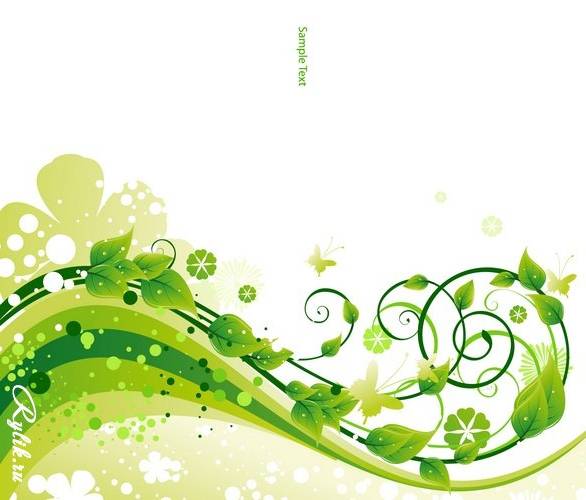 ДИДАКТИЧЕСКОЕ ИГРОВОЕ ПОСОБИЕ 
«РАДУГА  ЭМОЦИЙ»СООТВЕТСТВУЕТ ТРЕБОВАНИЯМ 
К РАЗВИВАЮЩЕЙ ПРЕДМЕТНО-ПРОСТРАНСТВЕННОЙ СРЕДЕ 
В СООТВЕТСТВИИ С ФГОС ДО:
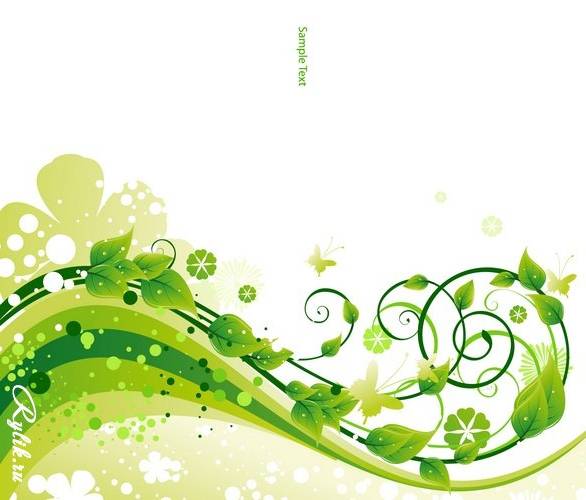 МНОГОФУНКЦИОНАЛЬНОСТЬ
ВАРИАТИВНОСТЬ
ПОЛИСЕНСОРНОСТЬ
БЕЗОПАСНОСТЬ
АВТОДИДАКТИЧНОСТЬ
ДОСТУПНОСТЬ
Дидактическое игровое пособие «РАДУГА  ЭМОЦИЙ»
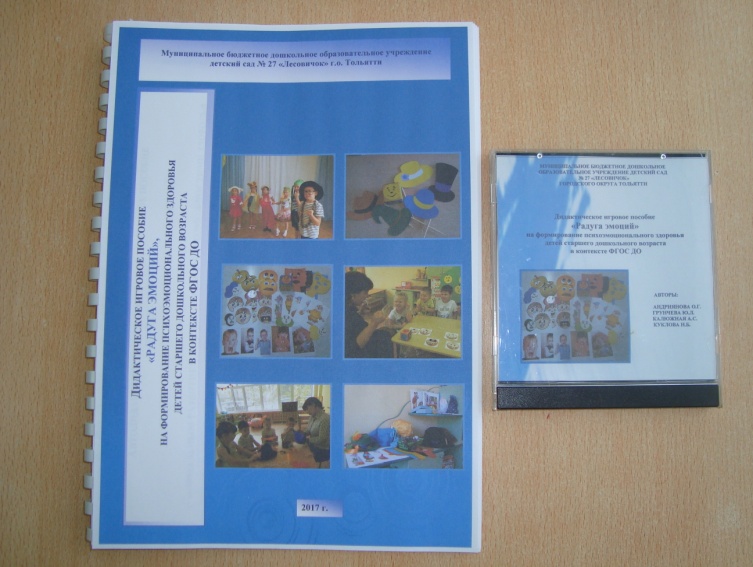 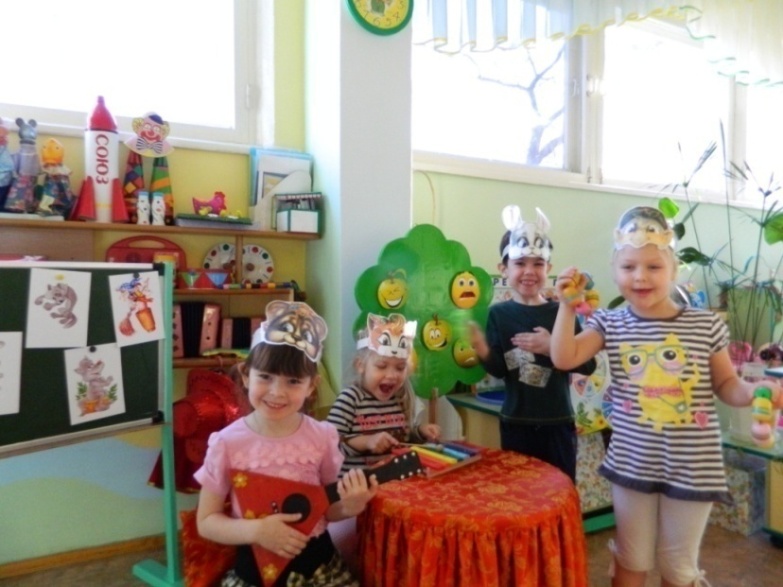 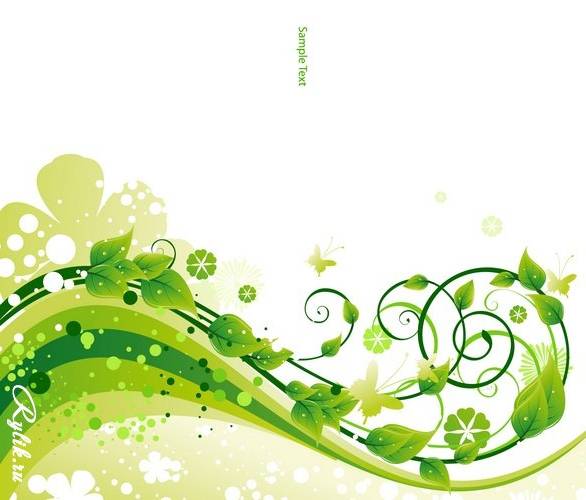 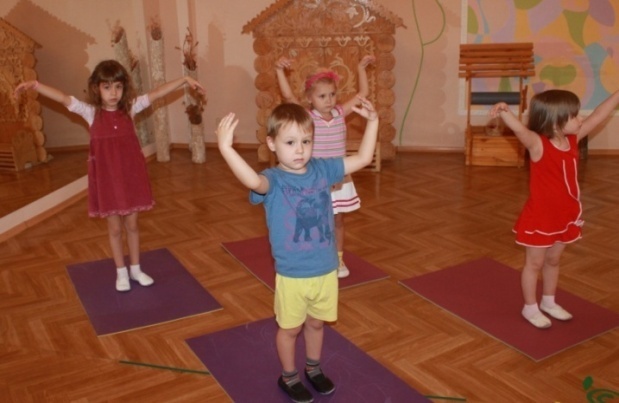 ВКЛЮЧАЕТ: 
пояснительную записку;
картотеку дидактических игр с вариантами усложнения для детей старшего дошкольного возраста, направленных на совершенствование социальной перцепции.
Дидактическое игровое пособие «РАДУГА ЭМОЦИЙ»
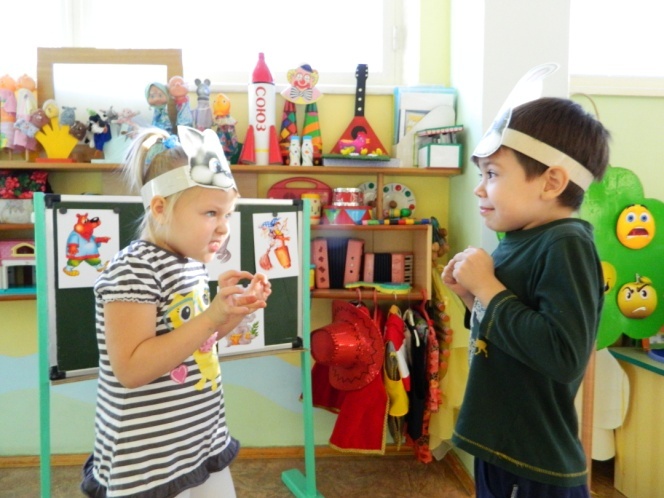 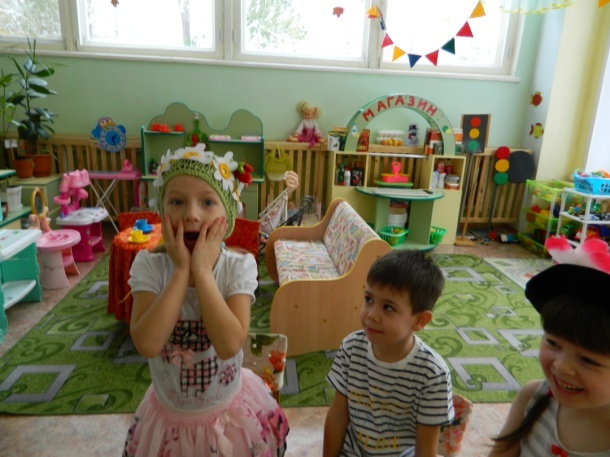 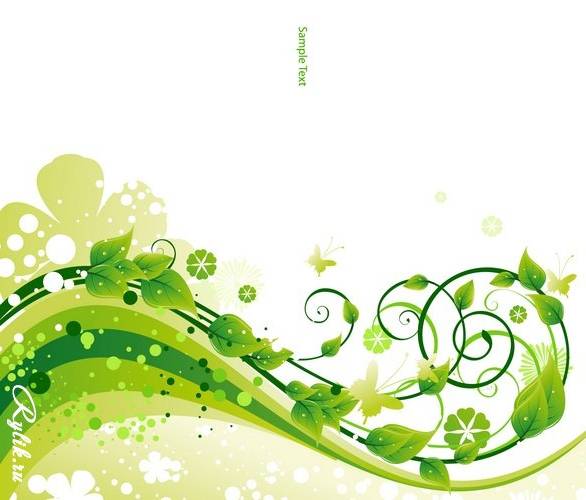 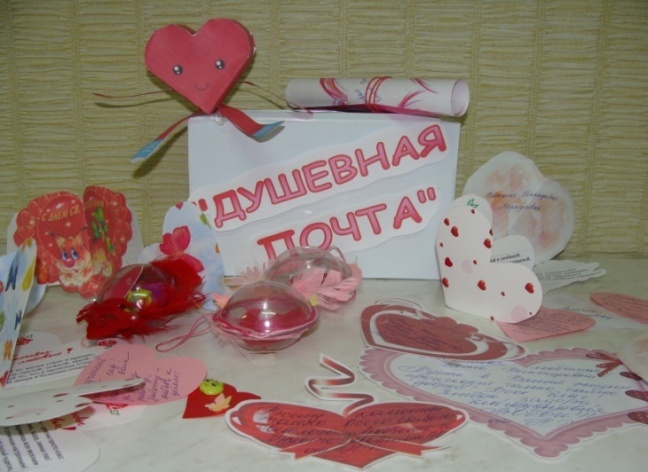 ЦЕЛЬ
СОВЕРШЕНСТВОВАНИЕ СОЦИАЛЬНОЙ ПЕРЦЕПЦИИ                                                           ДЕТЕЙ СТАРШЕГО ДОШКОЛЬНОГО ВОЗРАСТА
АРТ-ТЕРАПЕВТИЧЕСКИЕ МЕТОДИКИ
ОБЕСПЕЧИВАЮЩИЕ СОХРАНЕНИЕ ПСИХОЭМОЦИОНАЛЬНОГО ЗДОРОВЬЯ  ПОСРЕДСТВОМ СОПРИКОСНОВЕНИЯ                                        С ИСКУССТВОМ
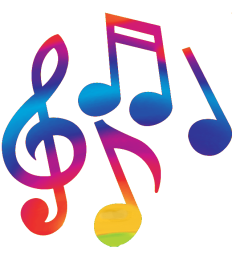 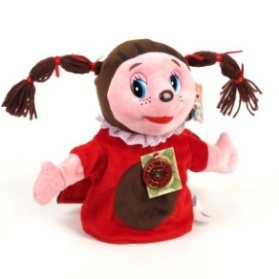 ВОКАЛО-
ТЕРАПИЯ
ОБРАЗНО – РОЛЕВАЯ ДРАМТЕРАПИЯ
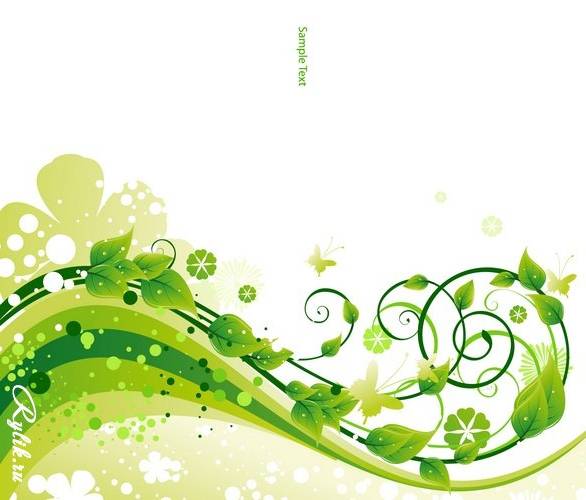 ИГРОТЕРАПИЯ
МУЗЫКОТЕРАПИЯ
ПСИХОГИМНАСТИКА
ТАНЦТЕРАПИЯ
КИНЕЗЕТЕРАПИЯ
КУКЛОТЕРАПИЯ
ИНСТРУМЕНТАЛЬНАЯ
ТЕРАПИЯ
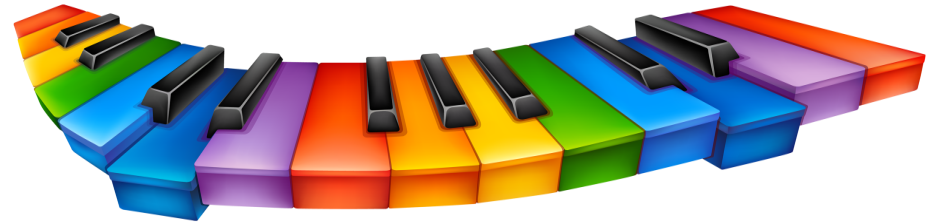 Дидактическое игровое пособие
 «РАДУГА  ЭМОЦИЙ»
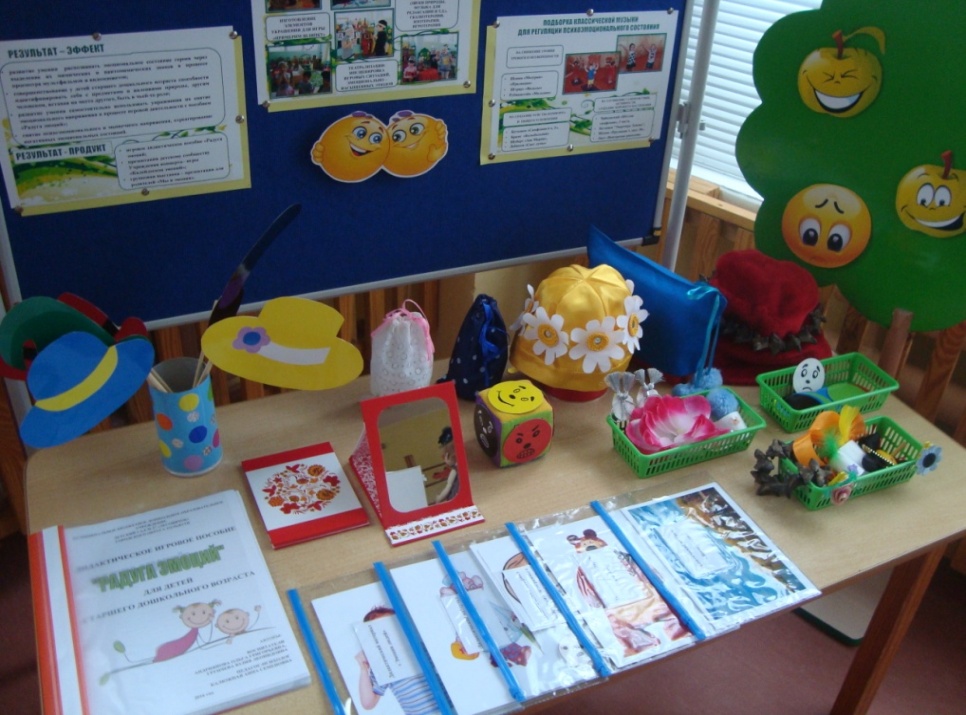 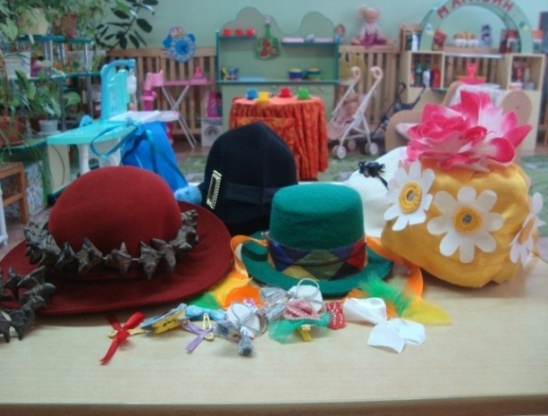 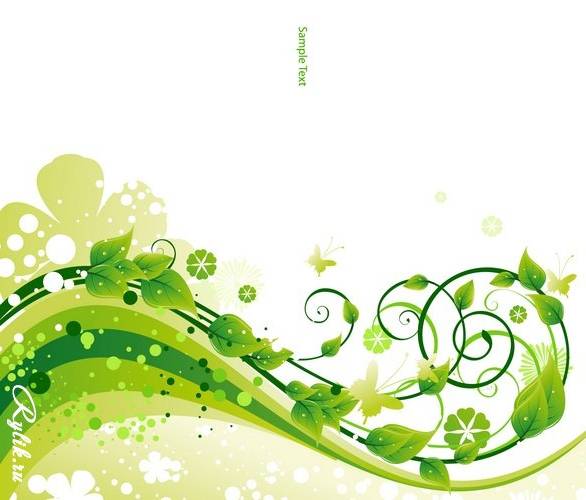 «МИР ЭМОЦИЙ» 
«КУБИК ЭМОЦИЙ»
«ЭМОЦИИ В ЗАГАДКАХ»
«ЦВЕТНАЯ РАДУГА»
«ПРИМЕРИМ ШЛЯПКУ»
«УЗНАЙ НАСТРОЕНИЕ»
Дидактическое игровое пособие
 «РАДУГА  ЭМОЦИЙ»
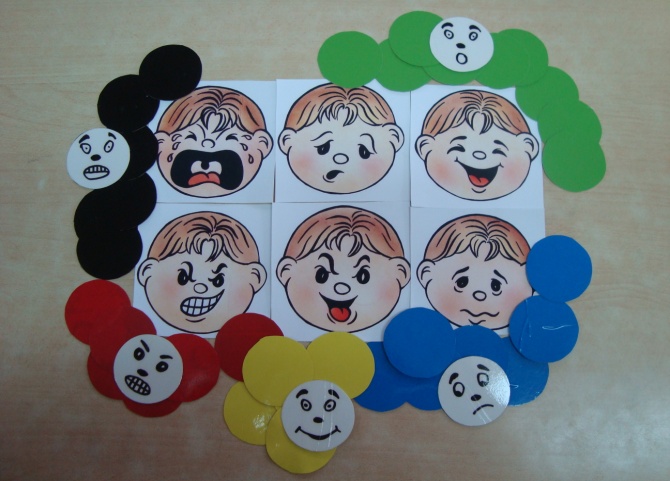 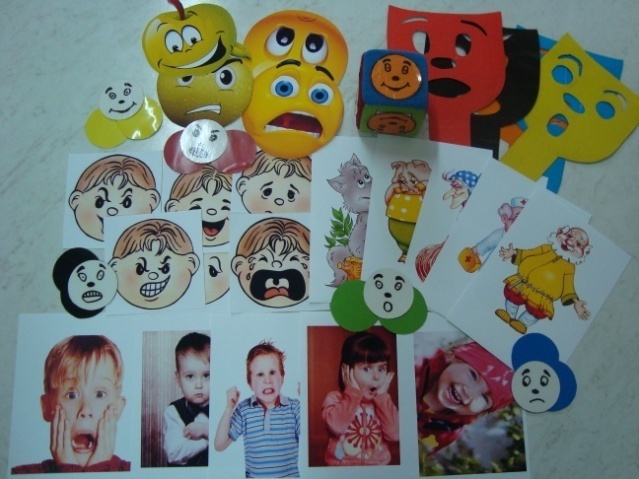 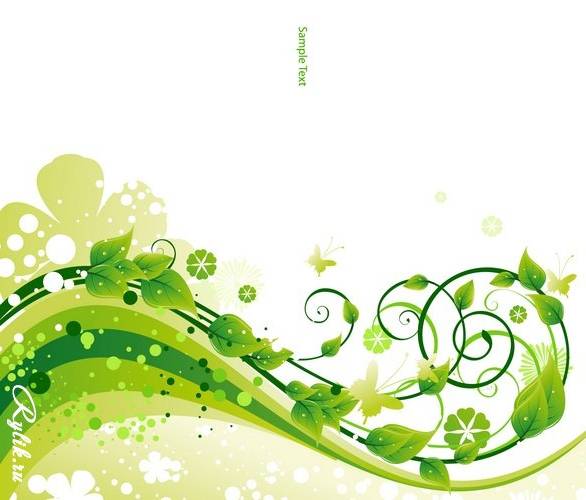 «НАСТРОЕНИЕ»
«ЭМОЦИОНАЛЬНАЯ ПАЛИТРА ХУДОЖНИКА»
«ВЫРАЖЕНИЕ ЭМОЦИЙ»
«ПРИРОДА ЭМОЦИЙ»
«ТРЕТИЙ ЛИШНИЙ»
ЗАДАЧИ:
формировать умение  распознавать эмоциональное состояние героев через выделение их мимических и пантомимических знаков в процессе просмотра мультфильмов и видеосюжетов;
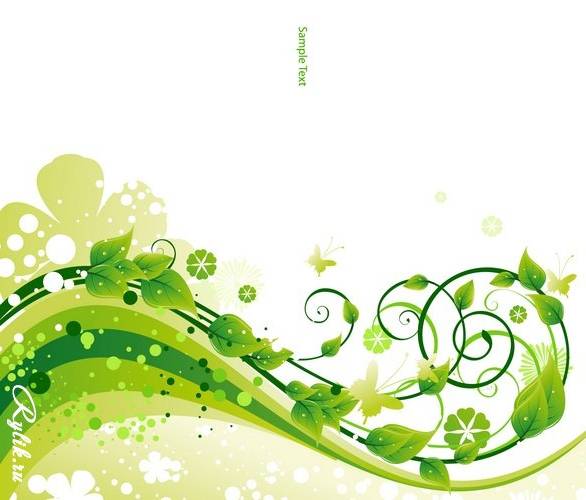 совершенствовать умение оценивать внутреннее состояние партнера,  взаимодействуя с ним в игровом процессе и соответствовать действиям заданного образа («грустный Буратино», «сердитый медведь»);
отрабатывать умение самостоятельно определять внутреннее эмоциональное состояние другого человека, осознавая и выделяя внешние проявления эмоций (мимические и пантомимические знаки, интонационные проявления) в процессе инсценировки различных игровых ситуаций;
упражнять в умении производить перенос усвоенных навыков социальной перцепции в сферу общения со сверстниками («Подари радость другу», «Мы вместе нарисуем радость»).
РЕЗУЛЬТАТ – ЭФФЕКТ
развитие умения  распознавать эмоциональное состояние героев через выделение их мимических и пантомимических знаков в процессе просмотра мультфильмов и видеосюжетов;
совершенствование у детей старшего дошкольного возраста способности идентифицировать себя с предметами и явлениями природы, другим человеком, вставая на место другого, быть в чьей-то роли;
развитие умения самостоятельно использовать упражнения на снятие эмоционального напряжения в процессе игровой деятельности с пособием «Радуга эмоций»;
снятие психоэмоционального и мышечного напряжения, отреагирование негативных эмоциональных состояний.
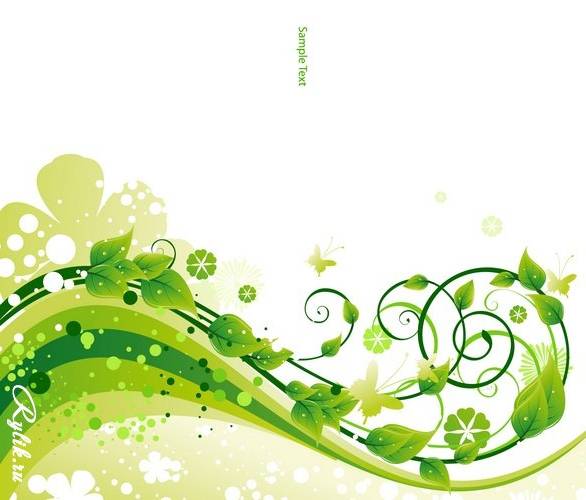 РЕЗУЛЬТАТ - ПРОДУКТ
игровое дидактическое пособие «Радуга эмоций;
презентация детскому сообществу Учреждения концерта– игры «Калейдоскоп эмоций»;
групповая выставка – презентация для родителей «Мы и эмоции».
ПОДБОРКА КЛАССИЧЕСКОЙ МУЗЫКИ 
ДЛЯ РЕГУЛЯЦИИ ПСИХОЭМОЦИОНАЛЬНОГО СОСТОЯНИЯ
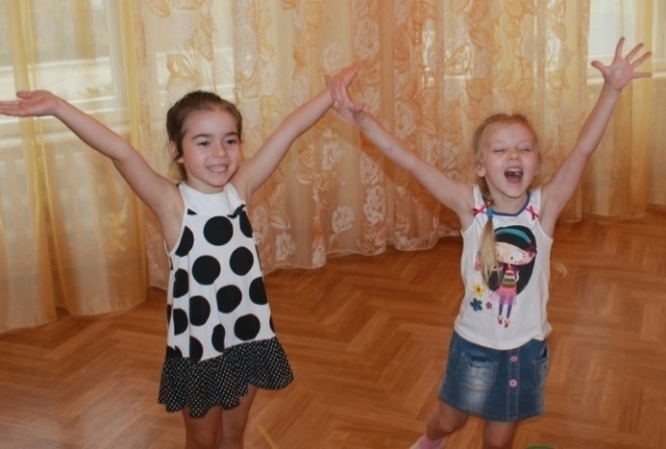 НА СНИЖЕНИЕ УРОВНЯ ТРЕВОГИ И НЕУВЕРЕННОСТИ
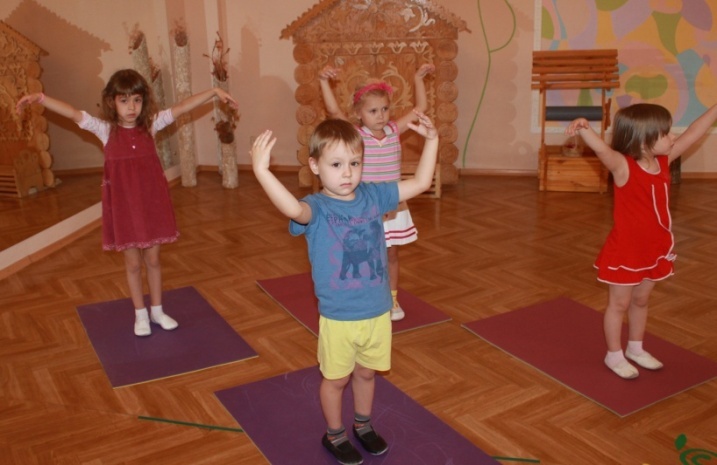 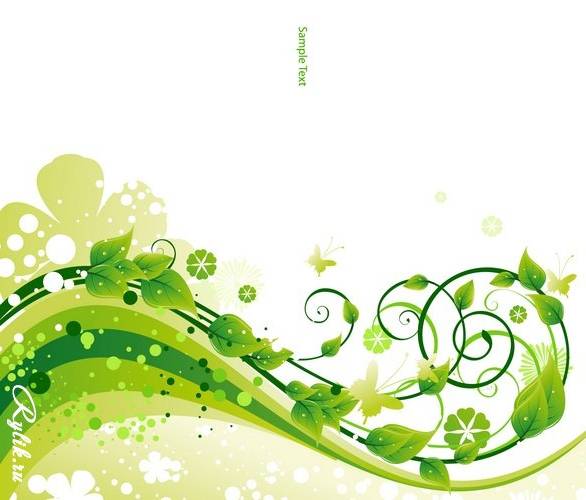 Шопен «Мазурка» «Прелюдии»
 Штраус «Вальсы»
Рубинштейн «Мелодии»
НА УЛУЧШЕНИЕ САМОЧУВСТВИЯ, 
АКТИВНОСТИ, 
СОЗДАНИЕ ХОРОШЕГО НАСТРОЕНИЯ
НА СОЗДАНИЕ ЧУВСТВА КОМФОРТА 
И  ОБЩЕГО УСПОКОЕНИЯ
Чайковский «Шестая симфония», 3 часть.
Бетховен "Увертюра Эдмонд", 
Шопен «Прелюдия 1, опус 28», 
Лист «Венгерская рапсодия»
Бетховен «Симфония 6 ч. 2», 
Брамс  «Колыбельная»
Шуберт «Аве Мария», 
Дебюсси «Свет луны»
Дидактическое игровое пособие
 «РАДУГА ЭМОЦИЙ»
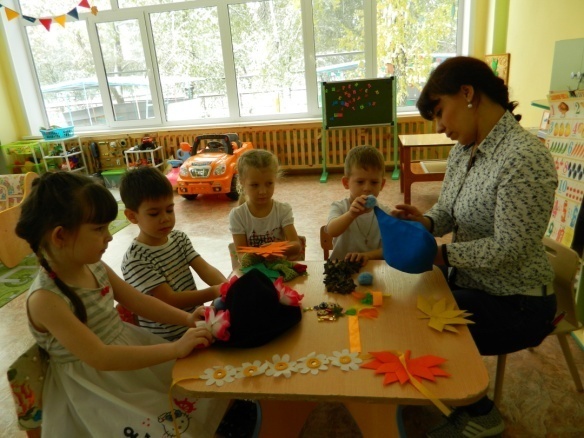 ИЗГОТОВЛЕНИЕ ЭЛЕМЕНТОВ УКРАШЕНИЯ ДЛЯ ИГРЫ
 «ПРИМЕРИМ ШЛЯПКУ»
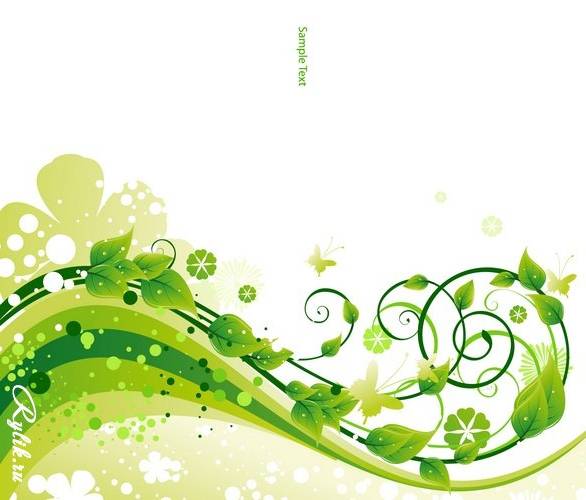 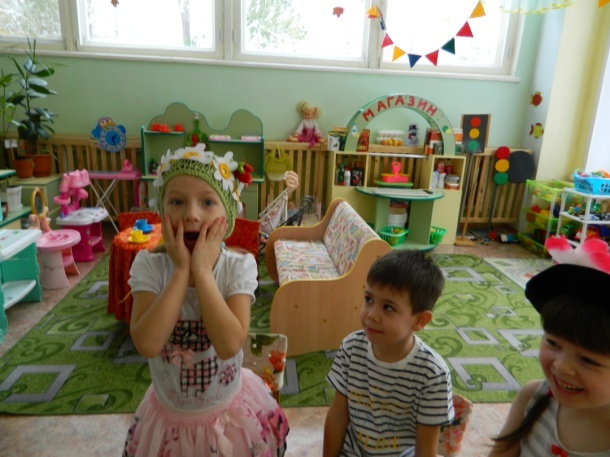 ВКЛЮЧЕНИЕ ВО ВСЕ ВИДЫ ДЕТСКОЙ ДЕЯТЕЛЬНОСТИ АРТ- ТЕРАПЕВТИЧЕСКИХ ЭЛЕМЕНТОВ: МУЗЫКОТЕРАПИЯ
 (ЗВУКИ ПРИРОДЫ, МУЗЫКА ДЛЯ РЕЛАКСАЦИИ И Т.Д.), СКАЗКОТЕРАПИЯ, ИЗОТЕРАПИЯ, ИГРОТЕРАПИЯ
Городской практико – ориентированный семинар«СОВРЕМЕННЫЕ ОБРАЗОВАТЕЛЬНЫЕ ТЕХНОЛОГИИ ФОРМИРОВАНИЯ ПСИХОЭМОЦИОНАЛЬНОГО ЗДОРОВЬЯ                                                                           У ДЕТЕЙ ДОШКОЛЬНОГО ВОЗРАСТА  В СВЕТЕ ТРЕБОВАНИЙ ФГОС ДО»
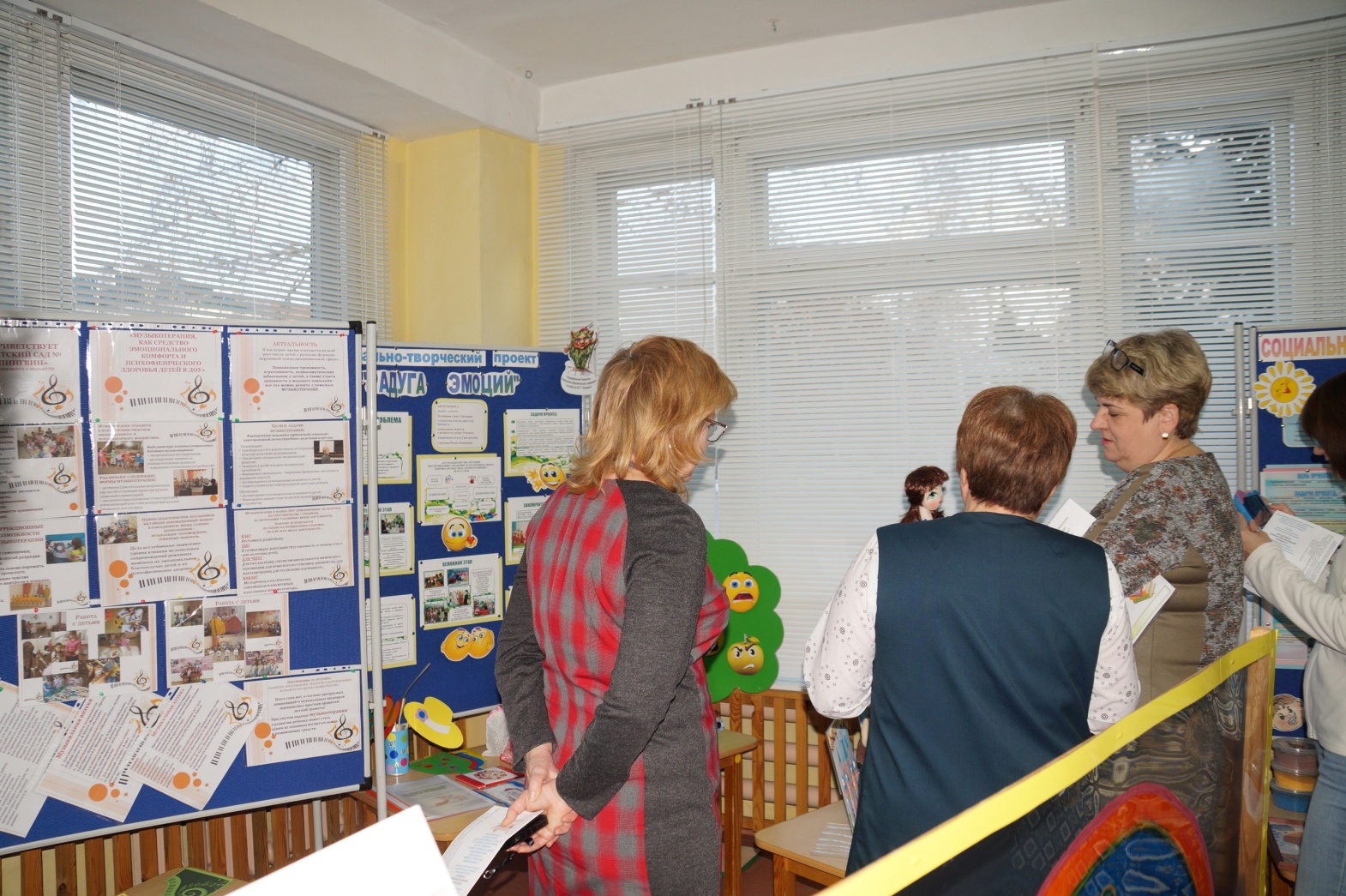 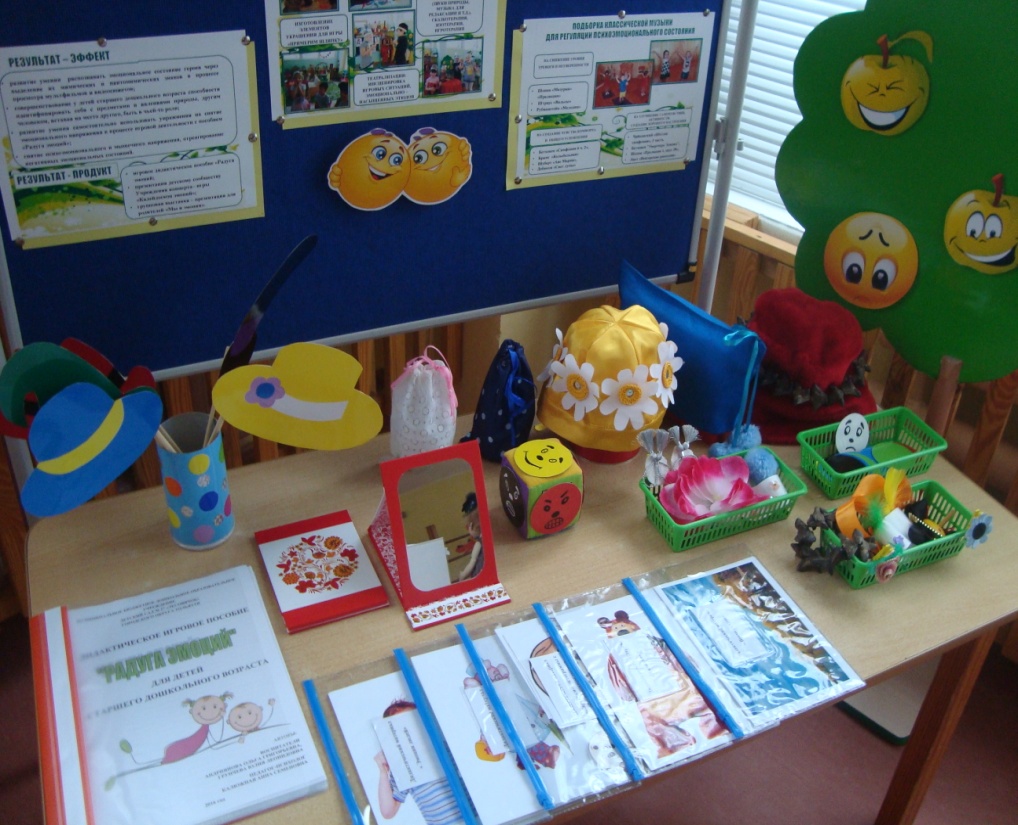 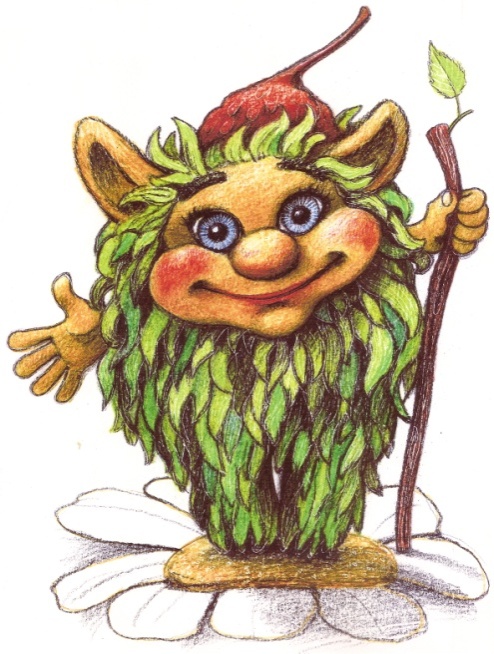 БЛАГОДАРИМ   ЗА   ВНИМАНИЕ!